Radicals and absolute value
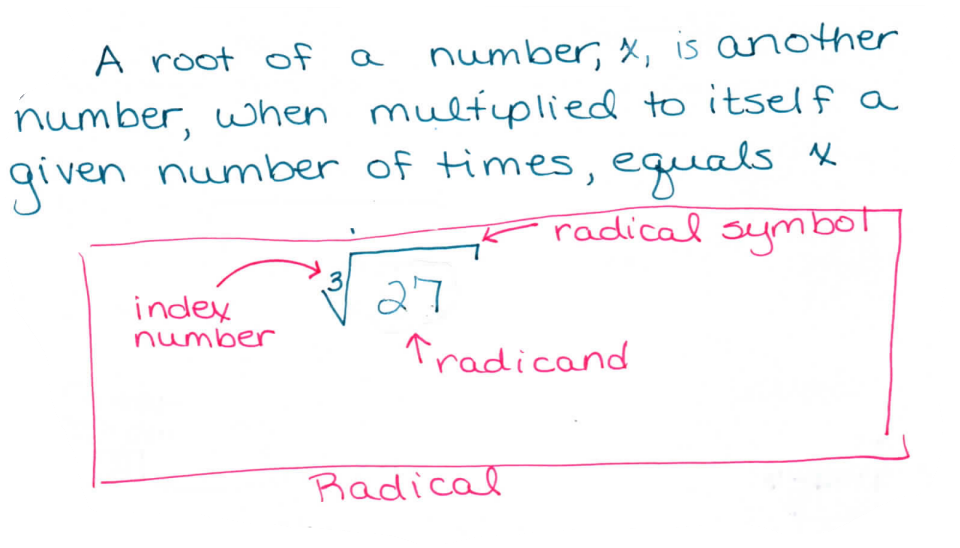 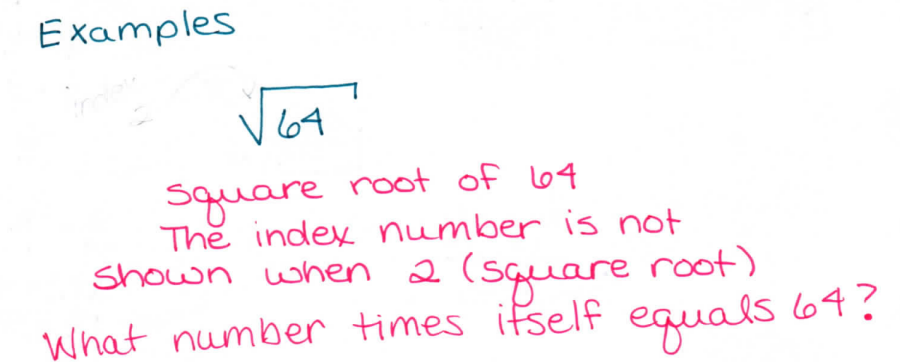 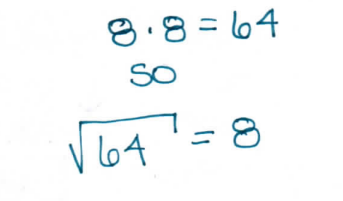 No number times itself (the same number) will equal -16.
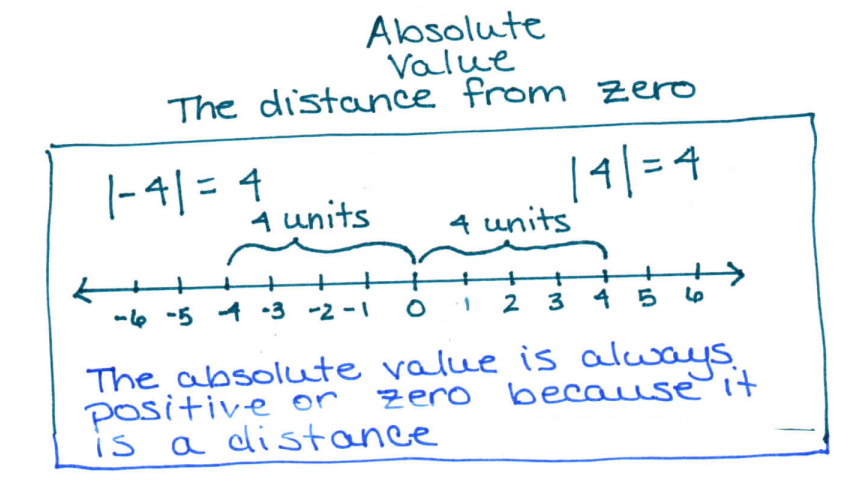 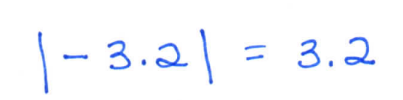 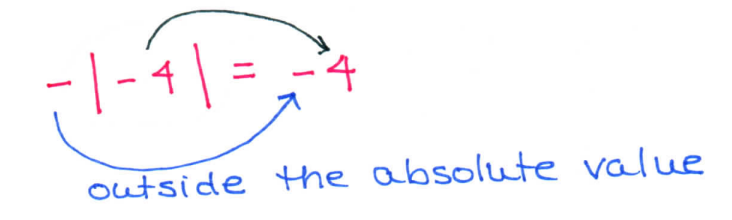